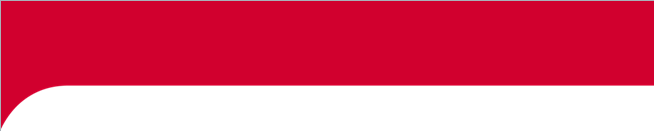 ACCESSOIRES NINTENDO SWITCH
Chargeur secteur 3A pour la Switch
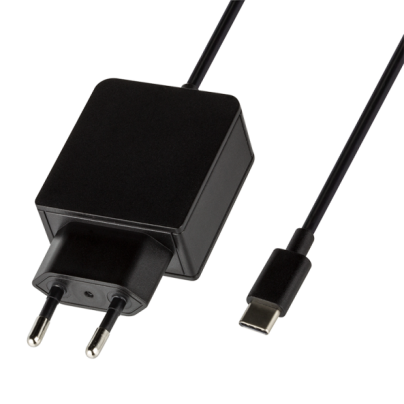 Caractéristiques techniques : 

- Chargeur secteur avec cordon Type C pour Switch 
- 5V 3A
- Longueur du câble : 2 m
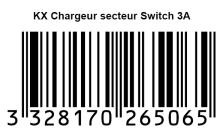 Ref Innelec : 	61881100045
Gencod : 	3328170265065 
Deee :	0,08 €
Prix public généralement constaté : 12,99 €
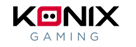